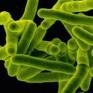 Immunology of tuberculosis .
Immunology Unit ,
  Dept . Of Pathology .
  College Of Medicine & KKUH .
Introduction :
The different manifestations of infection with   Mycobacterium tuberculosis  reflect the balance between : 

        the bacillus and host defense mechanisms
.
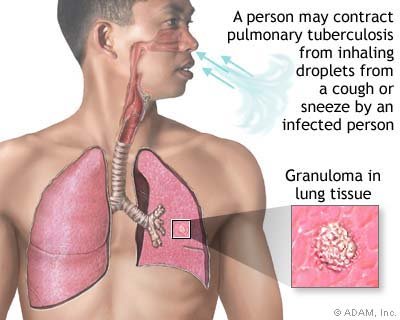 Mycobacterium tuberculosis  is inhaled on droplet nuclei into the lungs and deposits in the :

terminal bronchioles and distal alveoli.
After inhalation of M. tuberculosis  (MTB)  several scenarios may follow : 

        1.Mycobacteria may be destroyed by alveolar   
                       macrophages,  (no infection ).

 alternatively, 


     2.M. tuberculosis may not be immediately killed, and  so a primary complex will develop.
3.In a minority of cases
 active disease develops (primary tuberculosis).   [TB]

4.Months or years afterwards, 
 
 usually under conditions of failing immune surveillance, latent infection may reactivate (postprimary TB).
Chronological events after inhalation of M. tuberculosis.
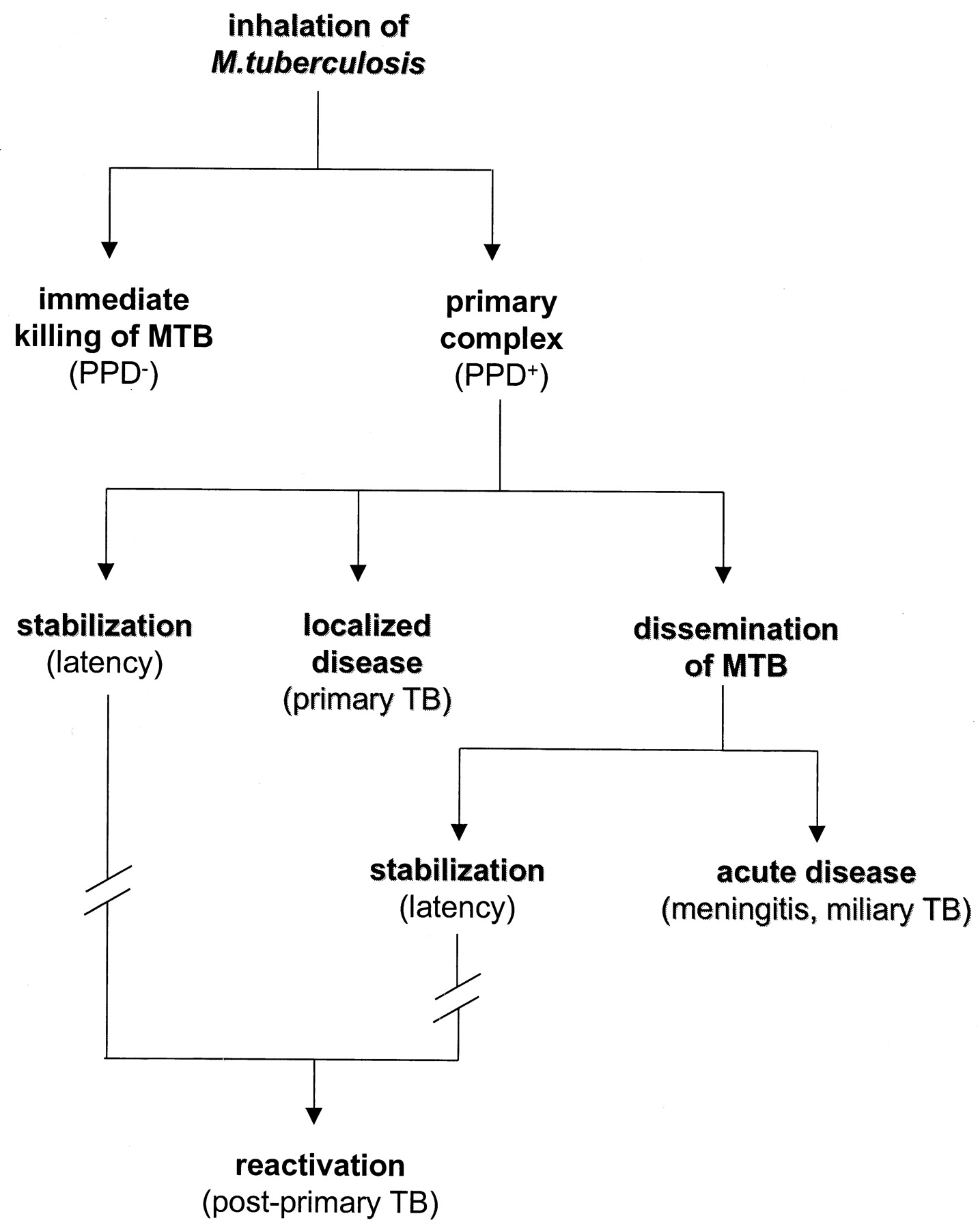 [Speaker Notes: Chronological events after inhalation of M. tuberculosis. After inhalation of M. tuberculosis (MTB) droplet nuclei, several scenarios may follow. Mycobacteria may be destroyed by alveolar macrophages, in which case no real infection will take place. Alternatively, M. tuberculosis may not be immediately killed, and so a primary complex consisting of a small infiltrate and a draining lymph node will develop. Small calcifications may be seen on radiographic examination and the PPD skin test, as a marker of an M. tuberculosis-specific T-cell response, becomes positive. Most often, infection is stabilized at this point. In a minority of cases active disease now develops (primary tuberculosis [TB]), either in the lungs or anywhere else after hematogenous dissemination of M. tuberculosis. Months or years afterwards, usually under conditions of failing immune surveillance, latent infection may reactivate (postprimary TB).]
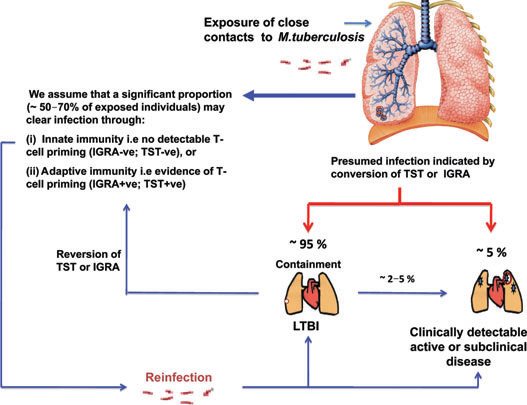 outcome of primary infection :
In most patients ( 90%), primary infection heal to
          to leave a small visible scar on radiograph. 
                           

        the PPD skin test (mantoux), as a marker of T-cell    response, becomes positive.

                    the Ghon ( or primary ) complex .
            Most often, infection is stabilized at this point.
The Gohn complex consist of :
The lung lesions ( tubercles –small granulomas ) 
                  plus the enlarged lymph nodes .
tubercles may become fibrotic or calcified.
                and persist as such for a lifetime.
  
       show up on chest x- ray as radio-opaque nodules.
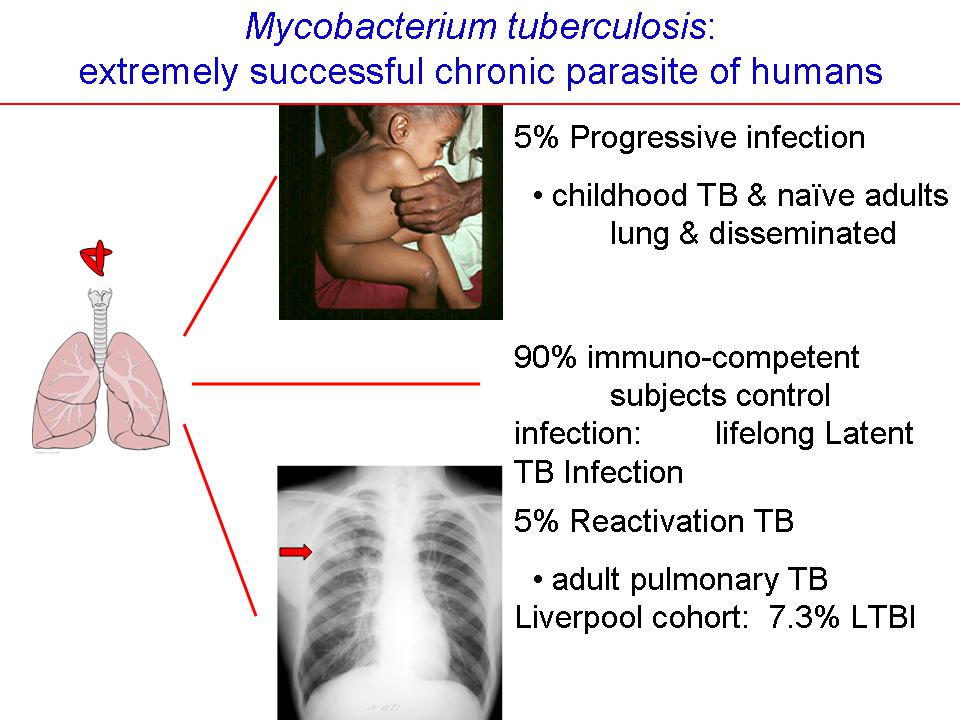 PHAGOCYTOSIS OF  M. TUBERCULOSIS
Alveolar resident macrophages are the primary cell type involved in the initial uptake of M. tuberculosis.
 
After this first encounter,

 dendritic cells and monocyte-derived macrophages also take part in the phagocytic process.
Various receptors have been identified for phagocyosis of M. tuberculosis (MTB) by macrophages and dendritic cells: 

1.complement receptors are primarily responsible for uptake of opsonized M. tuberculosis; 

2.mannose and scavenger receptors for uptake of nonopsonized M. tuberculosis. 

3.TLRs play a central role in immune recognition of M. tuberculosis.
Phagocytosis and immune recognition of M. tuberculosis.
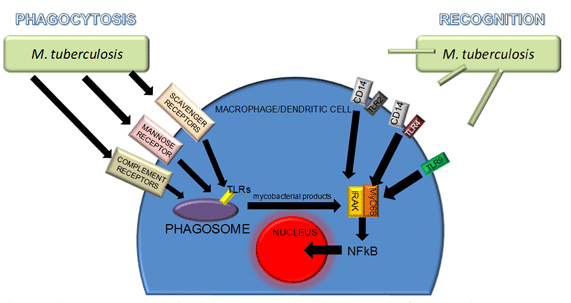 phagocytosis of  M. tuberculosis. is followed by:

 an inflammatory response with a crucial role for cytokine 
production, most important are :


            -tumor necrosis factor (TNF- a).
   -interferon-gamma (INF-g ).
Inflammatory response of phagocytic cells upon activation with M. tuberculosis.
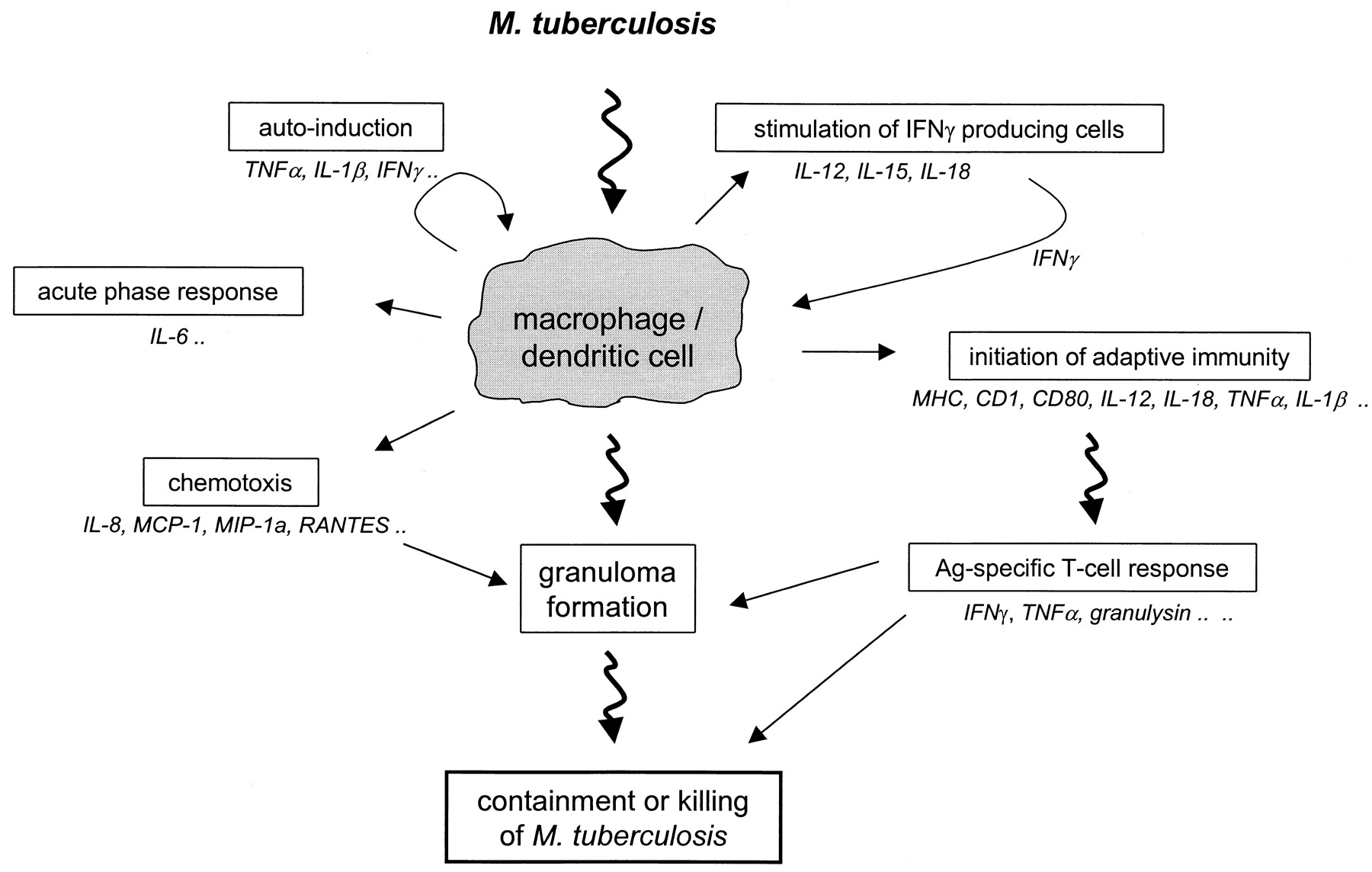 [Speaker Notes: Inflammatory response of phagocytic cells upon activation with M. tuberculosis. Immune recognition of M. tuberculosis by macrophages and dendritic cells is followed by an inflammatory response with a crucial role for cytokine production. Initial events in this cellular response include nonspecific host defense mechanisms, which may lead to early killing or containment of infection. In addition, various cellular products, including cytokines and cell surface markers, are involved in these processes as depicted in the figure (in italics). The anti-inflammatory cytokines (see text [“Anti-Inflammatory Cytokines”]) are not represented in this picture.]
TNF-α.(tumor necrosis factor)
a  proinflammatory cytokine. plays a key role in:

    1. granuloma formation, 
    2.induces macrophage activation,
    3. immunoregulatory properties.
4. induction of apoptosis
IFN-γ.(interferon-gamma)

The protective role of IFN-γ in tuberculosis is well established  primarily in the context of antigen-   specific T-cell immunity . 



 IFN-γ production in vitro can be used as a      marker of infection with M. tuberculosis
EFFECTOR MECHANISMS FOR KILLING OF M. TUBERCULOSIS
1.Macrophages are the main effector cells involved in killing of M. tuberculosis.

Activated by :
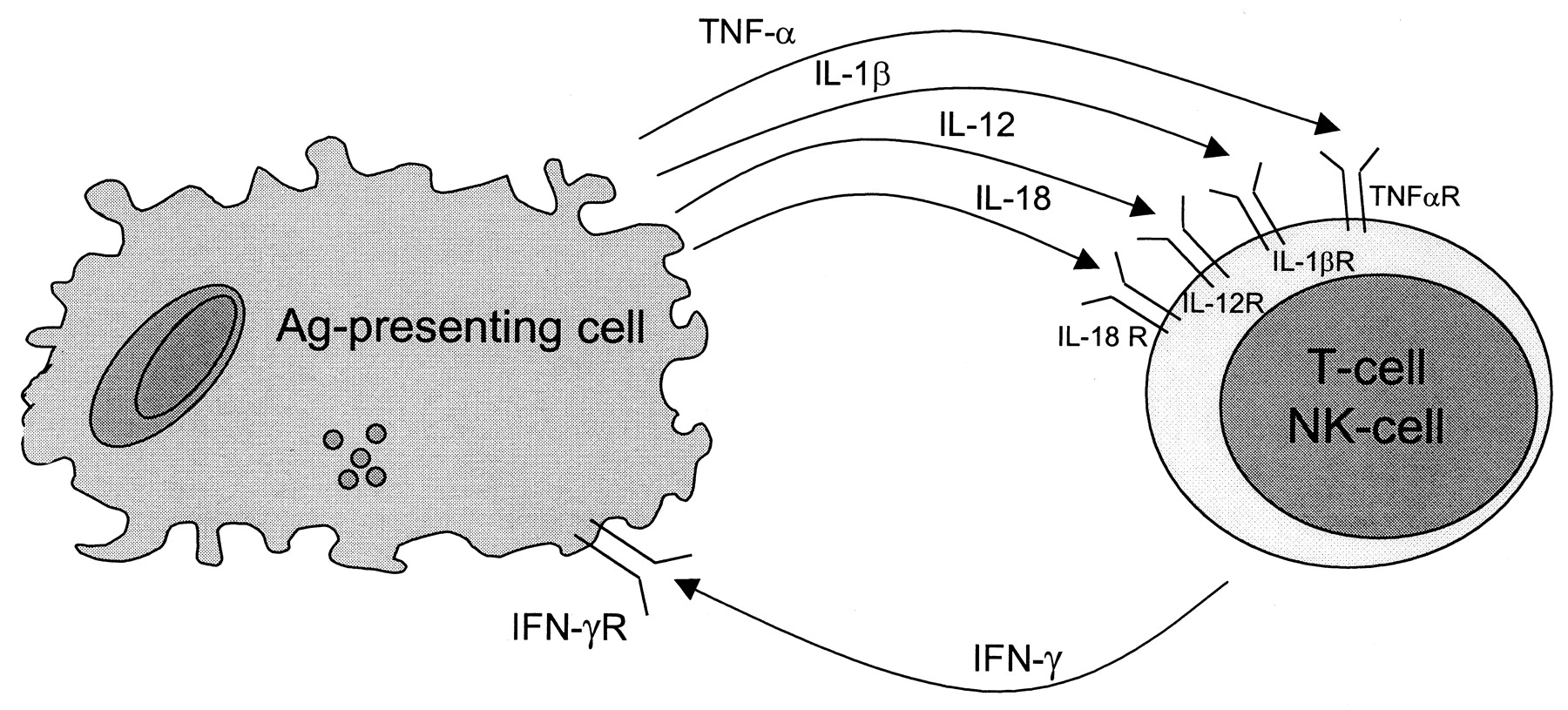 -IFN-γ,
                -TNF-α.
                -vitamin D.
2. CD8 cytolytic T lymphocytes (CTL)
secrete :

granulysin, granzymes and perforins to kill mycobacteria-infected cells.
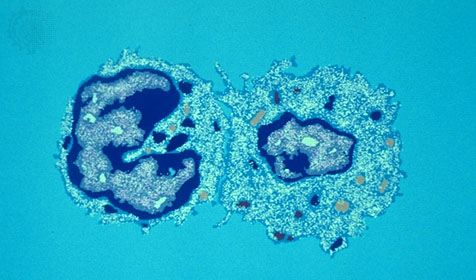 3.Apoptosis of phagocytic cells:

Apoptosis may constitute another effector mechanism for the infected host to limit outgrowth of M. tuberculosis .

 Apoptosis may prevent dissemination of infection
M. tuberculosis  resist killing by macrophages
 by many mechanisms : 


1.delay or inhibit fusion of phagosomes and lysosomes . 

2.prevents phagosomal maturation and acidification of phagosomes, 

3. catalase enzyme prevent the respiratory burst .
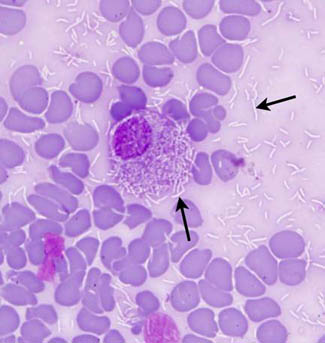 Numerous Mycobacteria sp. visualized as negative rod-shaped images with a Romanowsky stain (arrows). 

Organisms are both free in the background and within a macrophage.
INITIATION OF ADAPTIVE IMMUNITY TO M. TUBERCULOSIS.


Excessive activation of cell-mediated immunity  due  to persistence of  mycobacteria in macrophages.
DTH reactions in tuberculosis.
DTH reactions in tuberculosis :
Chronic DTH  reactions develop when  the TH 1 
   response activates macrophages but fails to eradicate phagocytosed microbes .

         this  will lead to :

      granulomatous inflammation  which is a form
                of DTH reactions to the bacilli .
Tuberculous granuloma .
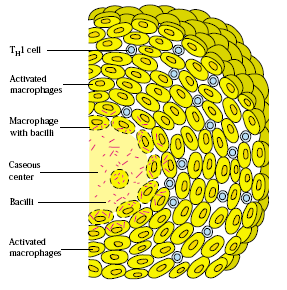 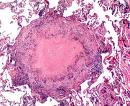 Outcome of T.B.In individuals with defective IMMUNITY ( immunodeficiency  :
mild I.D.                               Severe I.D. 

    

 lead to reactivation ,               leads to more widespread
 usually in the apices                infection beyond the 
        of the lung .                                       Lungs .
In patients with excessive TNF production ,              lesions break down leading to                           open T.B.
In a small proportion of young patients ,
                 widespread primary T.B.  may occur.
     and present as :
                                 miliary T.B.
                  ( or)  tuberculous meningitis .
Reactivation is a consequence of impaired immune function which may result from :
1. malnutrition .

               2. infections (e.g. AIDS ).

               3. chemotherapy. 

               4. corticosteroids.
Test for immunity against T.B.
delayed hypersensitivity skin test

   
  Tuberculin test, or ( Mantoux )

   
  Intradermal injection of PPD.
  ( purified protein derivative ).
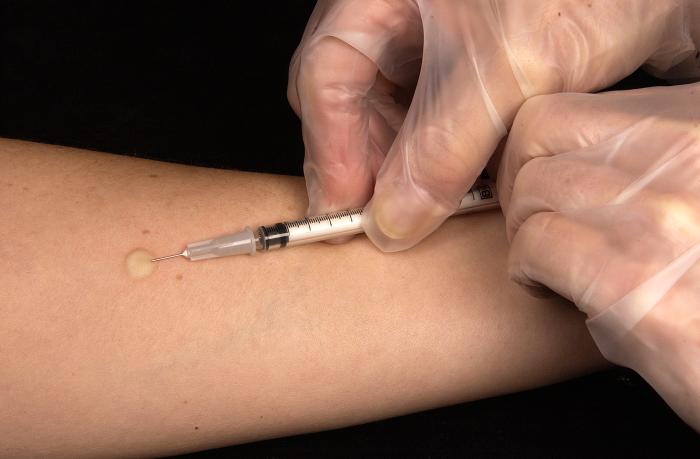 Tuberculin test reading after 48hours (delayed type IV).  measure diameter of induration. .
Blood test for T.B. exposure .
measures interferon – gamma 
           secreted in response to mycobacterial antigen .

      - mycobacterial peptides are added to the patients 
            blood which is then incubated for 12 hours .

        - the amount of (IFN)  produced is then measured 
                               by ELISA test .
Prevention :
1.Immunoprophylaxis .
                  vaccination (BCG).

         2. Chemoprophylaxis .
                 anti- tuberculous drugs .
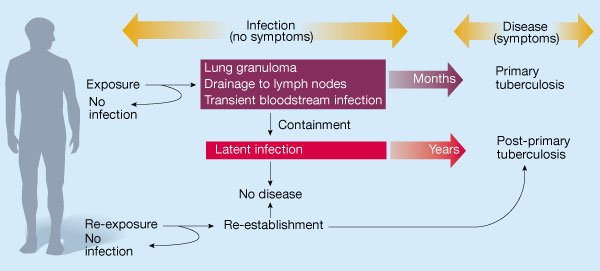 Summary :
1.The interplay between M. tuberculosis and host
immunity determines the outcome after infection.
2.With respect to the human host, both innate and adaptive defense mechanisms are involved.
3.At many stages in the host response, M. tuberculosis has developed mechanisms to circumvent or antagonize protective immunity.